Welcome 	to the     health care providers 	full user guide
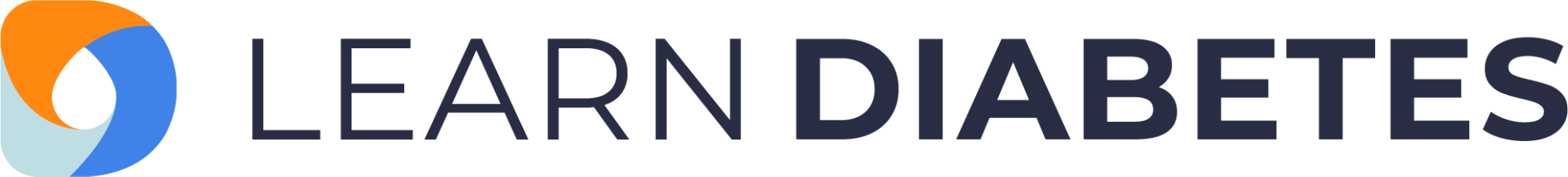 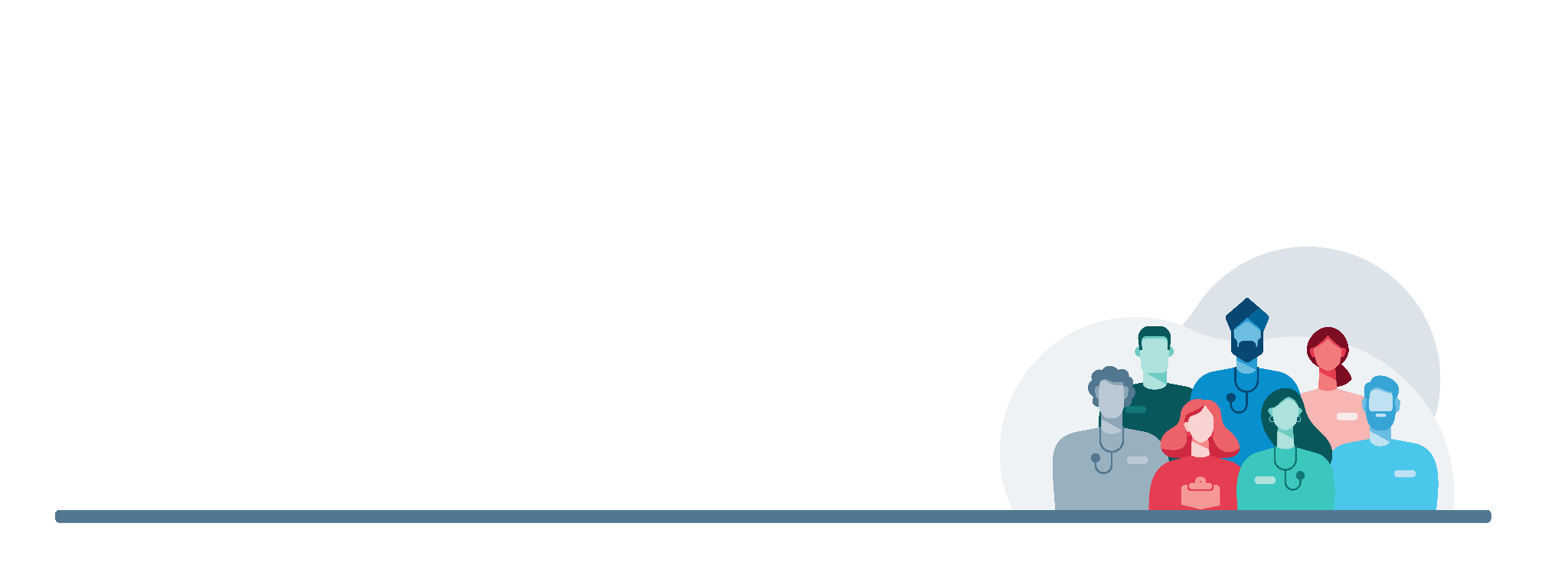 1
Mar 14, 2023
03
04
05

07


11
14
15
CONTENTS
Introduction
Purpose and Home Page
Profile Registration and SettingsPlatform Navigation	Modules	Pathways
Using the DashboardFAQFoundations of Diabetes Pathway Overview
2
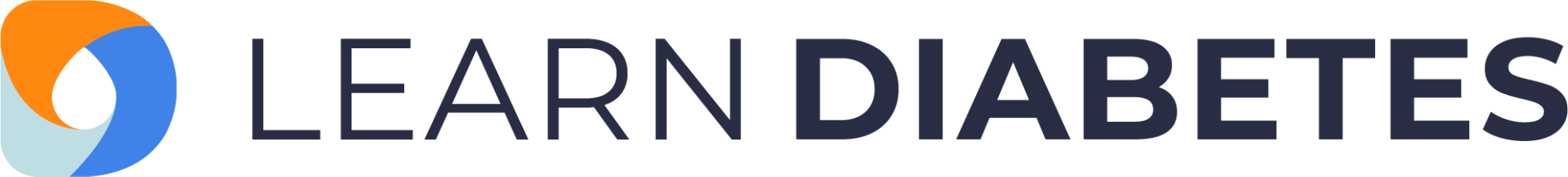 Introduction
LearnDiabetes is an interactive, multimedia platform that provides easy to understand education and training for families of children and youth living with T1D to complement traditional diabetes teaching.

It is designed for:
Children and youth living with T1D 
Caregivers and other family members
Individuals interested in learning more about T1D 

LearnDiabetes can be introduced at diagnosis or any time during the family’s diabetes journey. It allows families to expand on the foundations of diabetes or have a refresher on certain topics.
3
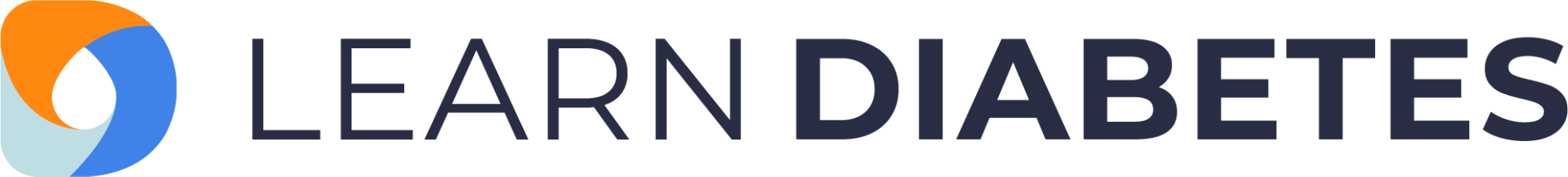 Purpose
This user guide has been designed to help health care providers support patients and families on how to use the LearnDiabetes virtual education platform.

It will guide individuals through the basic navigation and familiarize them with some of the key features. It will also address some of the frequently asked questions at the end.
Home page
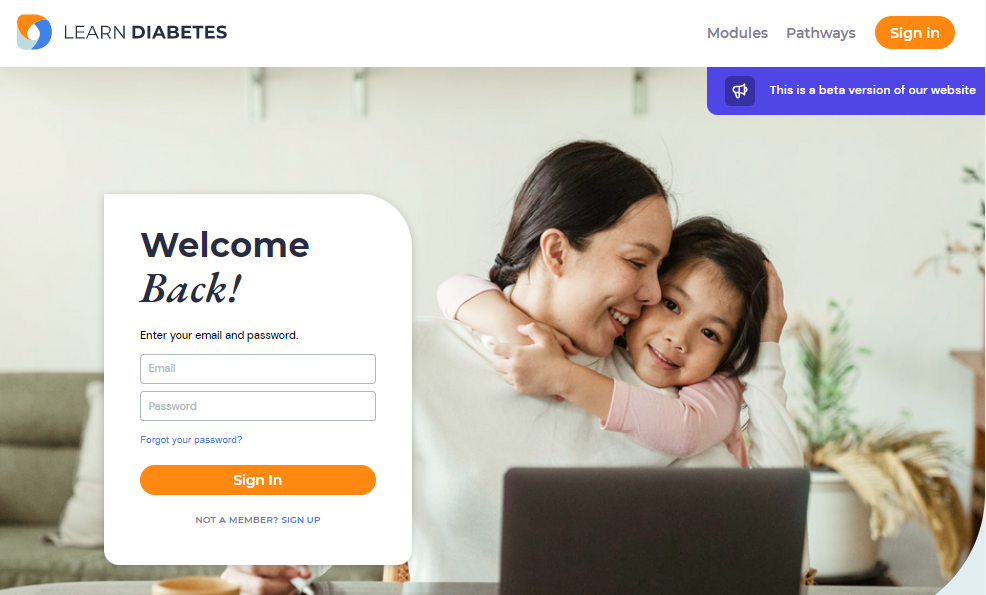 Upon entering www.learndiabetes.ca, the home page will appear.
On the home page, learners can:
Register or sign in to their account
Access the learning modules and pathways
View the dashboard if they are signed in

Clicking on the                                 logo on the top left of every page will bring them back to the home page.
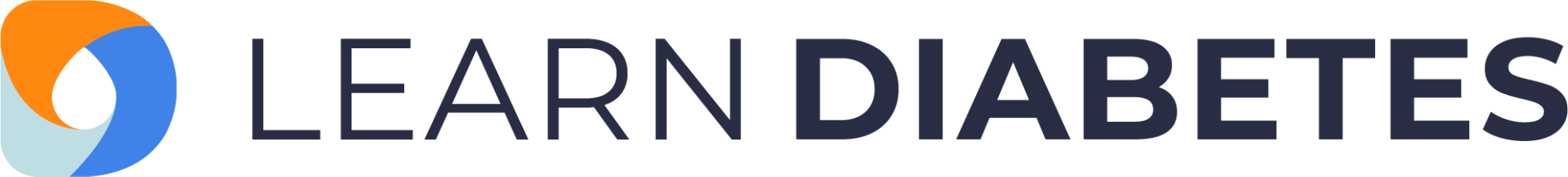 4
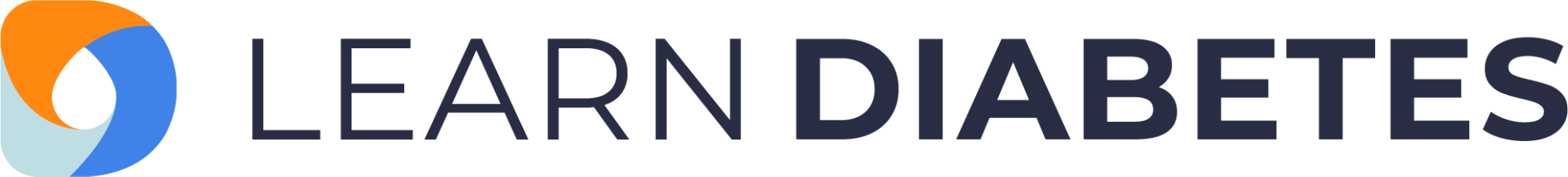 Profile Registration
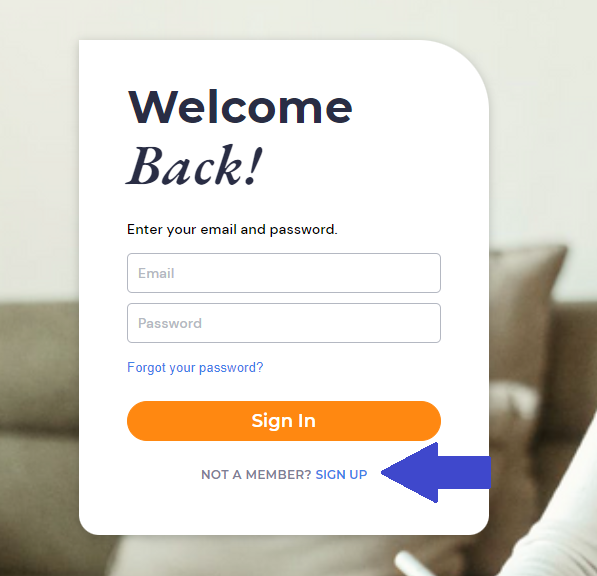 Profile registration allows learners to keep track of the courses they have completed, have access to a personalized dashboard and enable gamification features.

To Sign Up, visit the home page and toggle to Sign Up as identified by the blue arrow in the image on the right.
Fill in the relevant user details and click the orange “Sign Up” button. 
Learners  will be prompted to visit their personalized dashboard upon registration.
To Sign In, go to the navigation bar at the top of any page and click on the orange Sign In button.

To Log Out of the account, click the user profile dropdown in the navigation bar and click “Logout”.

Individuals  do not need to register for an account to access the learning modules.
5
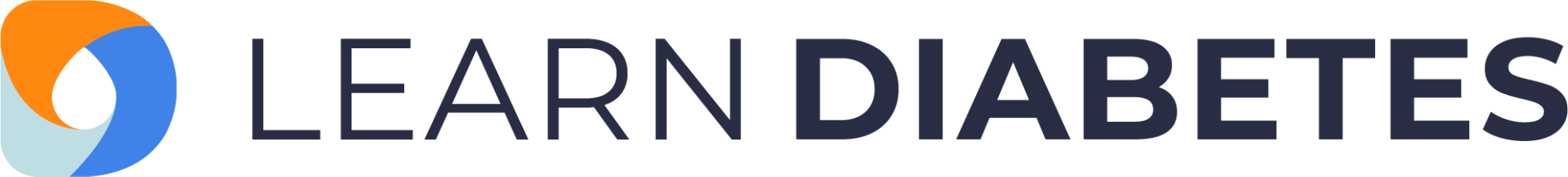 Profile Settings
To update profile information once signed in, go to the navigation bar and click on the user icon to dropdown and click on Profile/Settings as indicated by the blue arrow.Edit information and click “Update Profile” to save changes.





To change the profile image, click on the blue icon to upload or delete the photo.
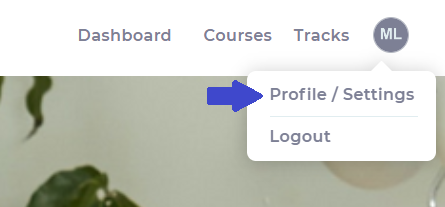 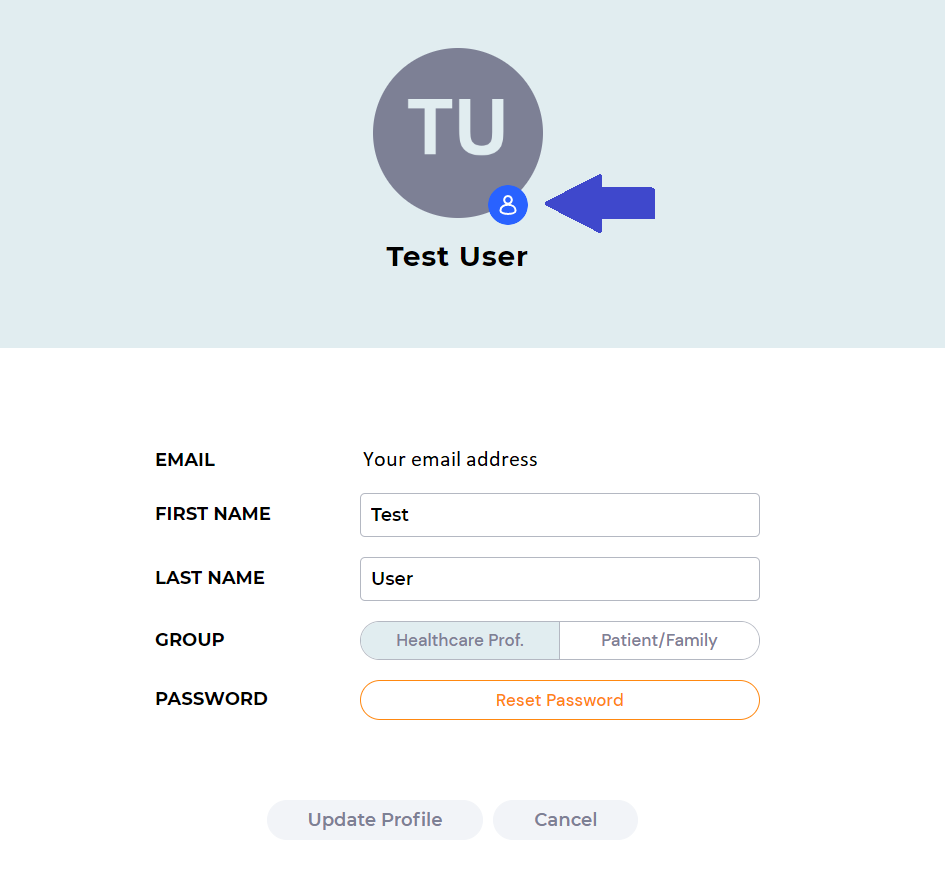 6
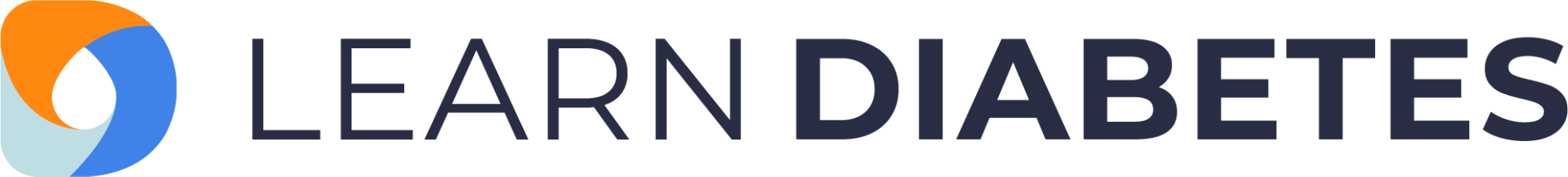 Platform Navigation
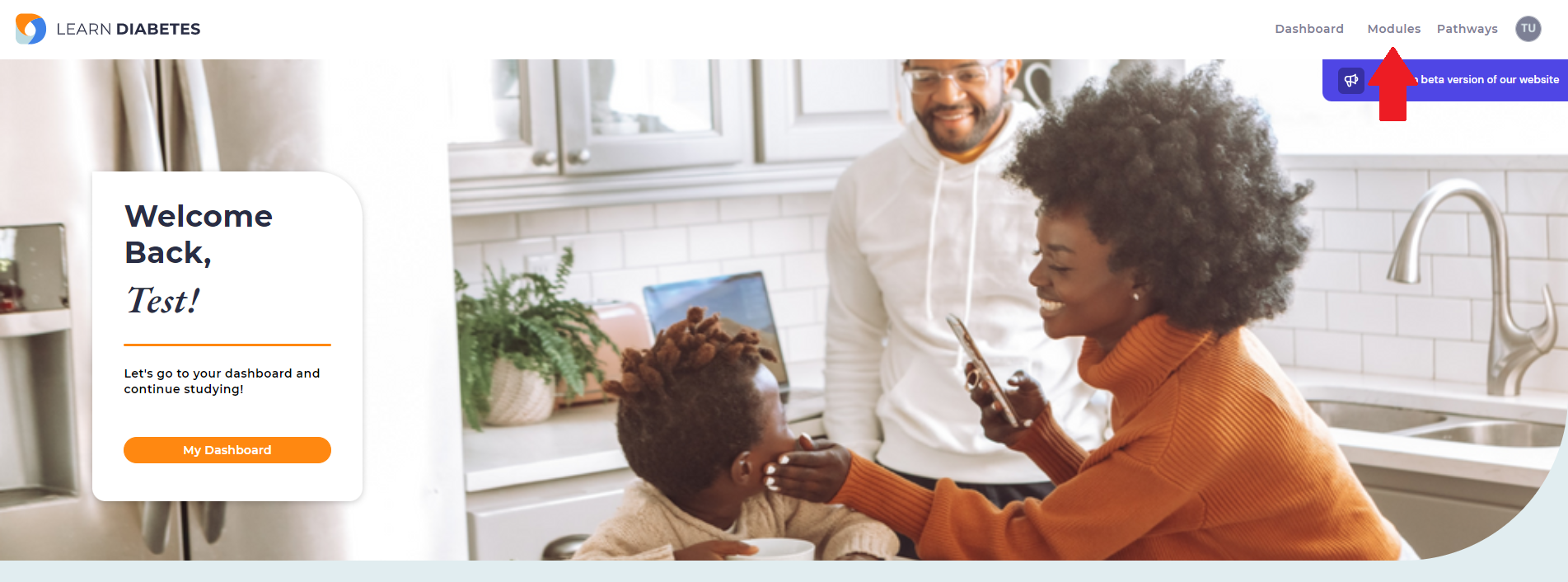 Modules
Modules can be accessed on the top right corner of the navigation bar. 

Learners can start any module that they want to learn more about. Taking the modules in order will help build a strong diabetes foundation that will be expanded upon in the modules that follow.

Learners can find specific modules by typing in keywords in the search bar.
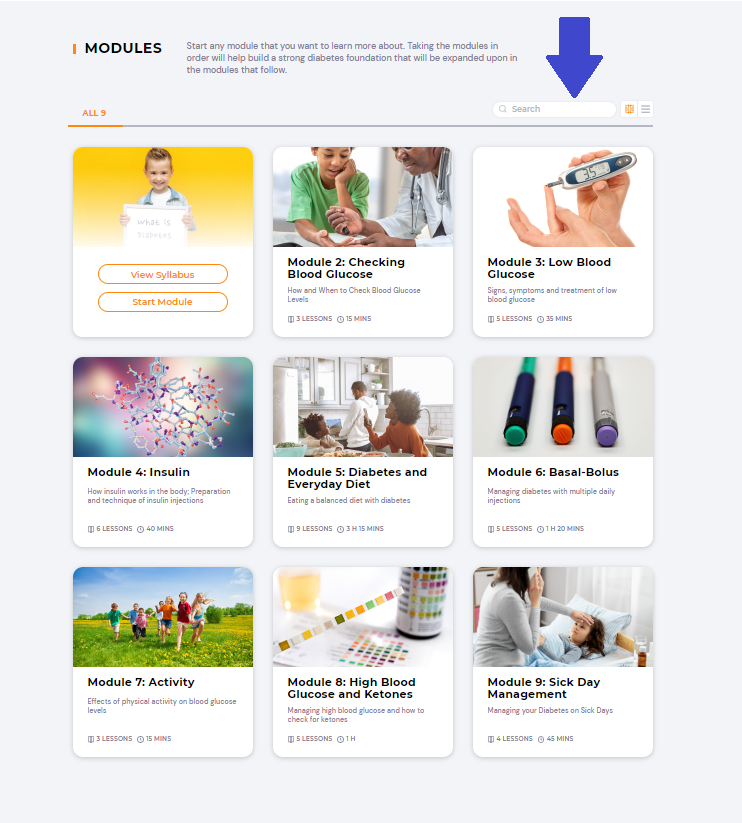 7
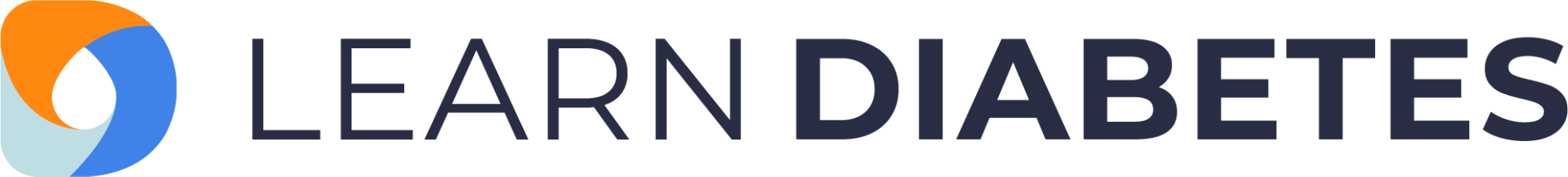 To view the syllabus, hover over the Module.











The syllabus will show the number of lessons and estimated time to complete. 

Hovering over the title of the lesson will allow individuals to view and begin the lesson.
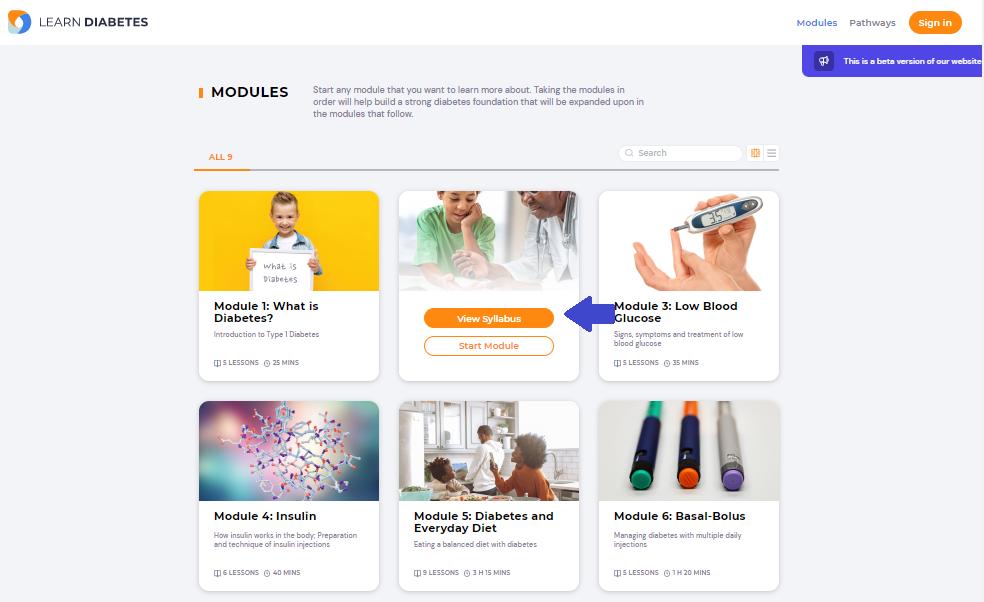 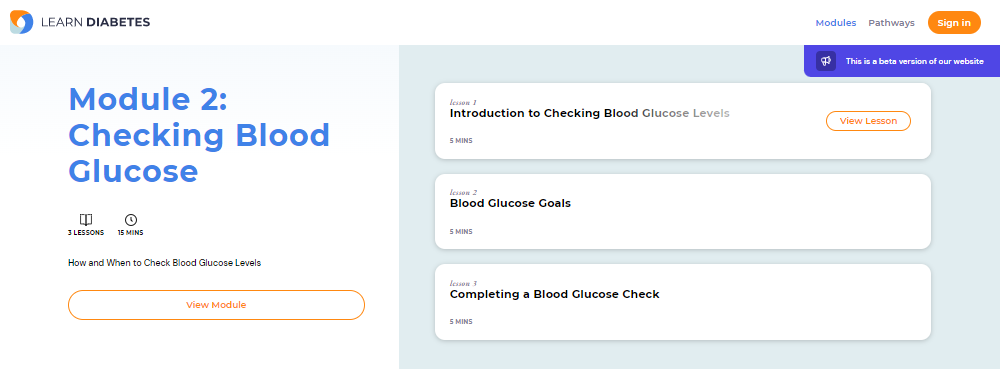 8
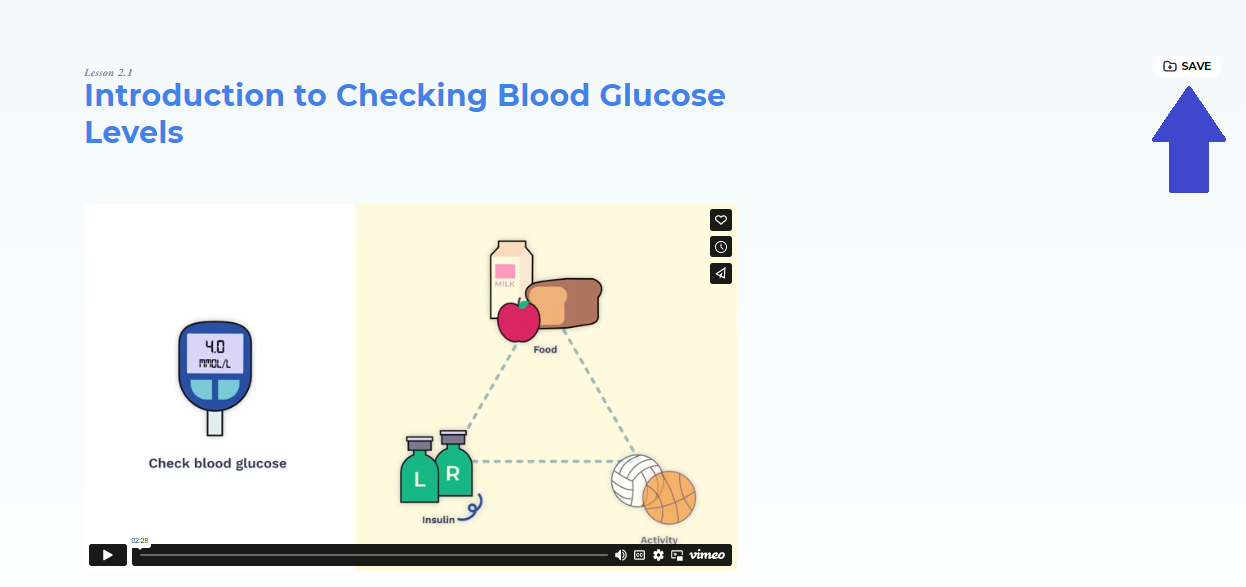 If they are signed in to their account, they will have an option to save the lesson to a folder for future reference. 











In some lessons, there are accompanying videos. There is an option for the learner to view the video in a picture-in-picture format which shrinks the video into a small player to free the rest of the screen for other tasks.
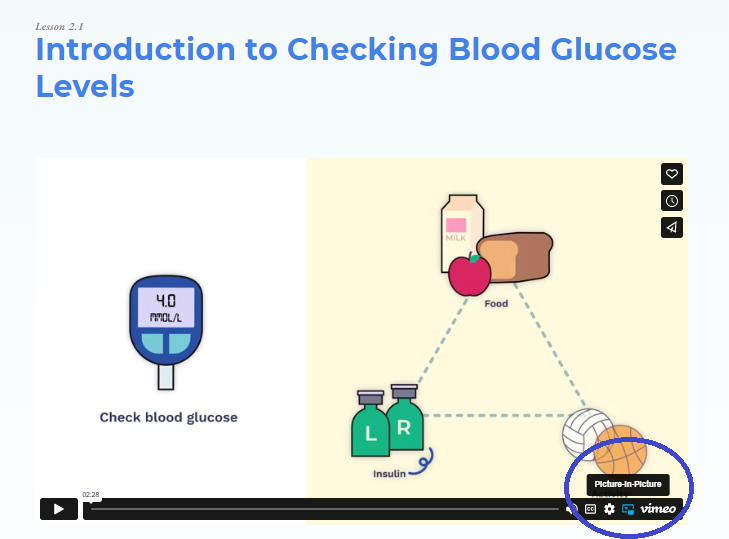 9
Platform Navigation
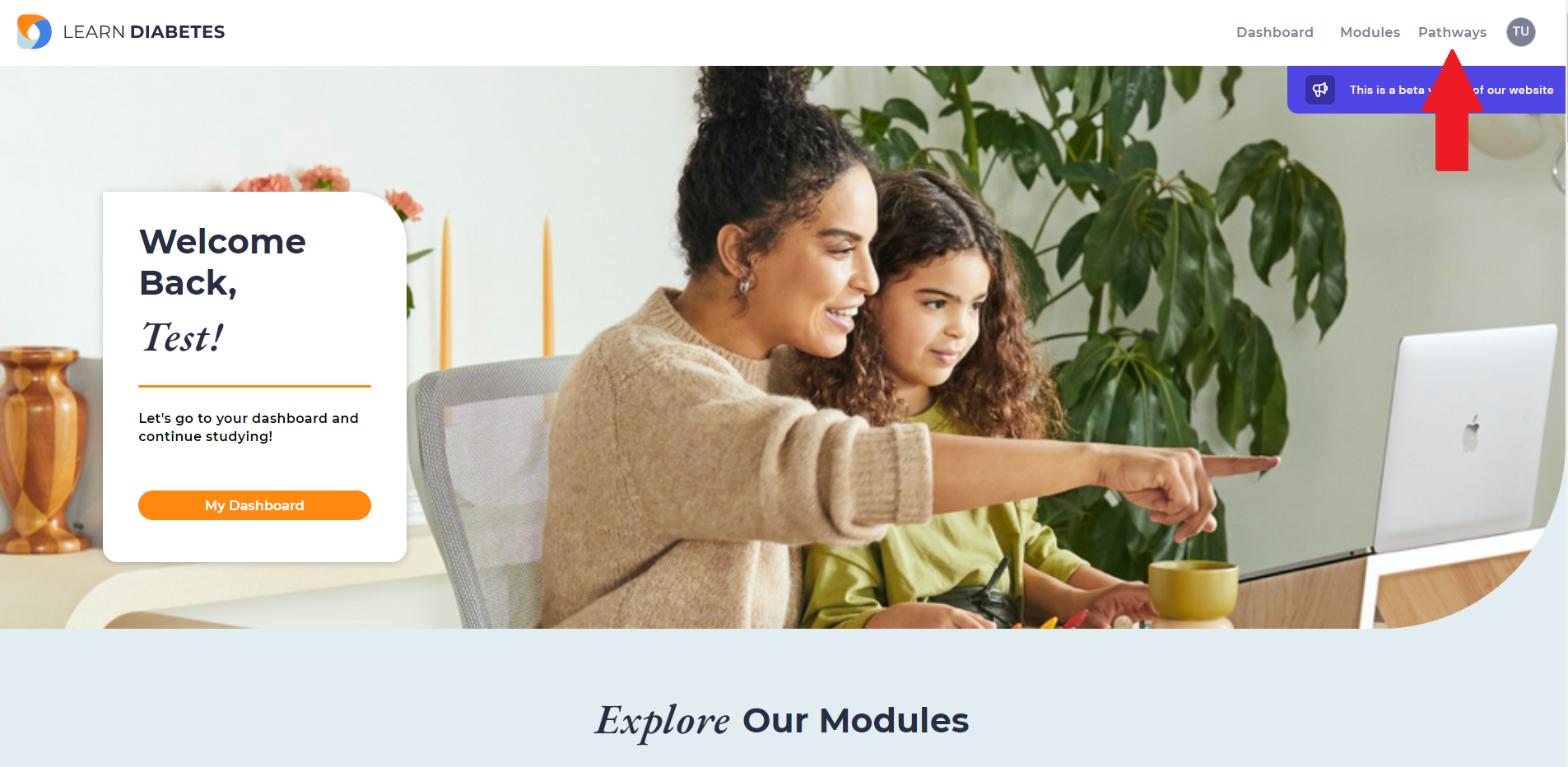 Pathways
Pathways can be accessed on the top right corner of the navigation bar. 
These are learning journeys that are made up of specific modules to help build knowledge in a particular area of diabetes. Each module builds upon the last as learners advance further in the pathway.

Foundations of Diabetes is now available on the platform.
Diabetes Technologies and Transitions Across Your Diabetes Journey are currently in development. 

To view the modules that are a part of the pathway, hover over the pathway and click on the button, View Pathway Syllabus.
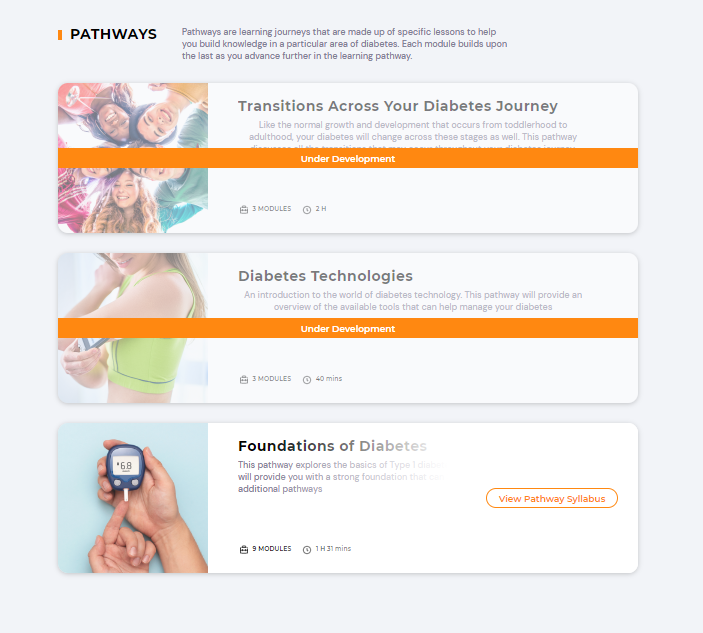 10
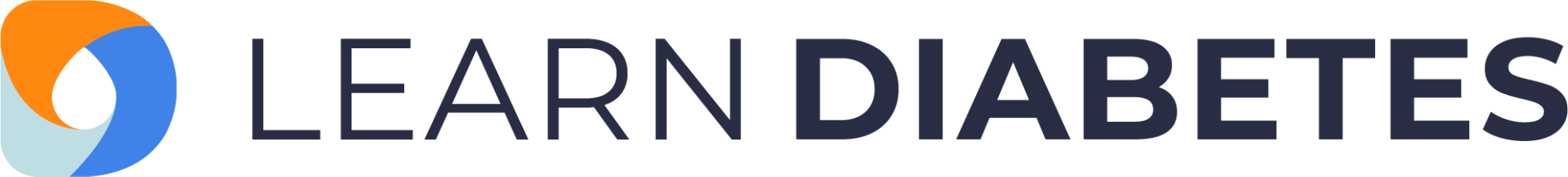 Using the Dashboard
Upon signing in, learners can access the dashboard on the 
navigation bar on the top right or using the button onthe home page. 







The dashboard displays information in three categories:
My Study: Learning progress on Modules and Pathways
Study Plan: Allows individuals to set weekly learning targets
Badges: Displays achievements and milestones throughout their learning journey
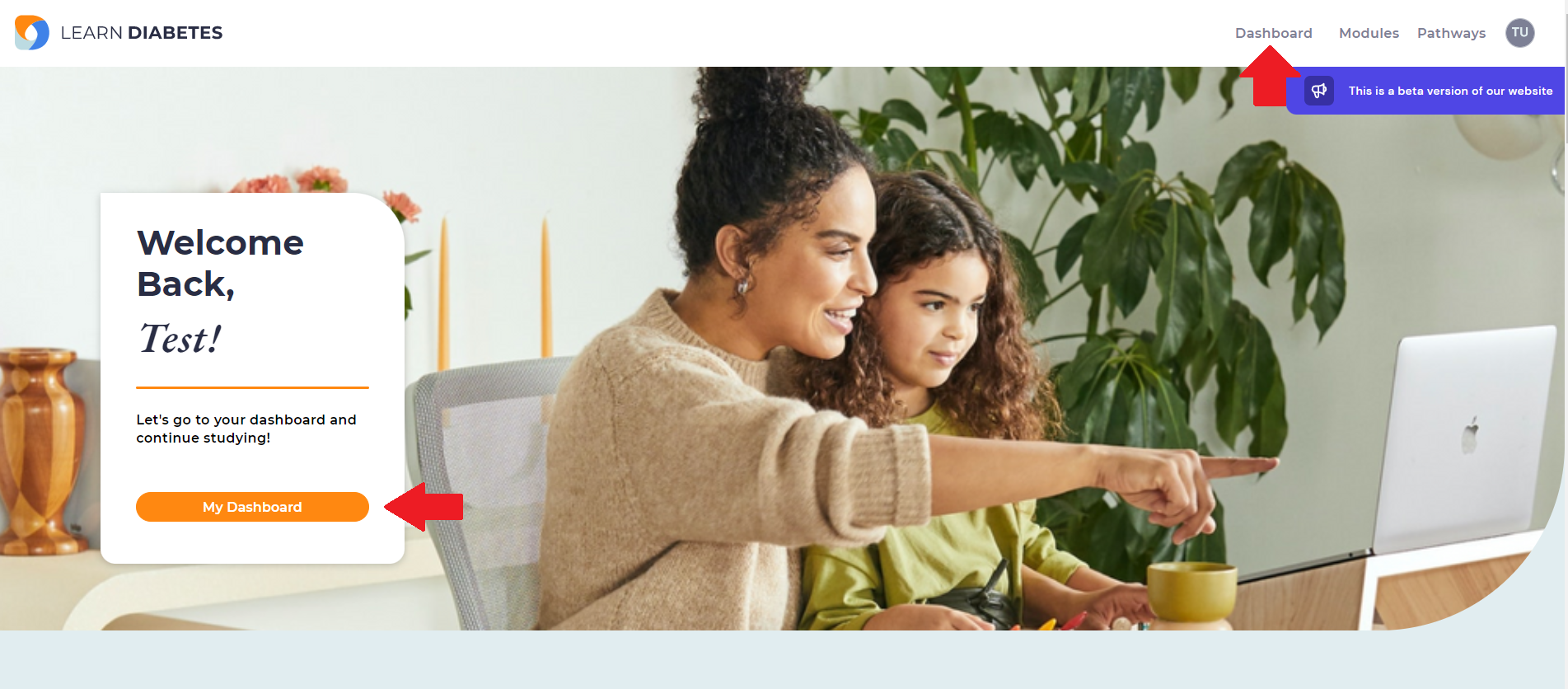 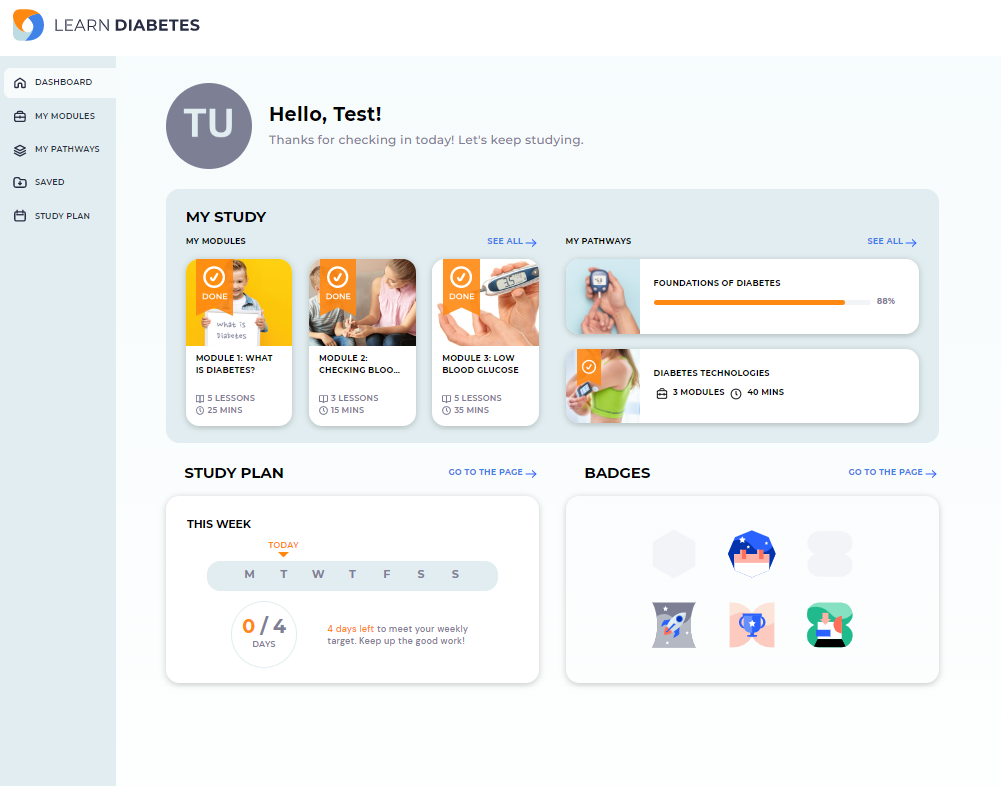 11
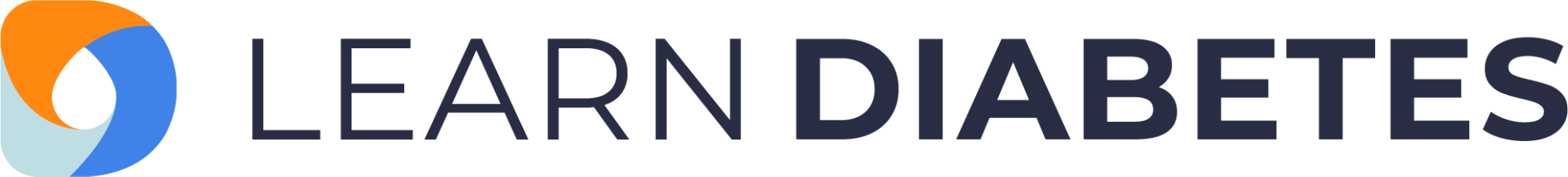 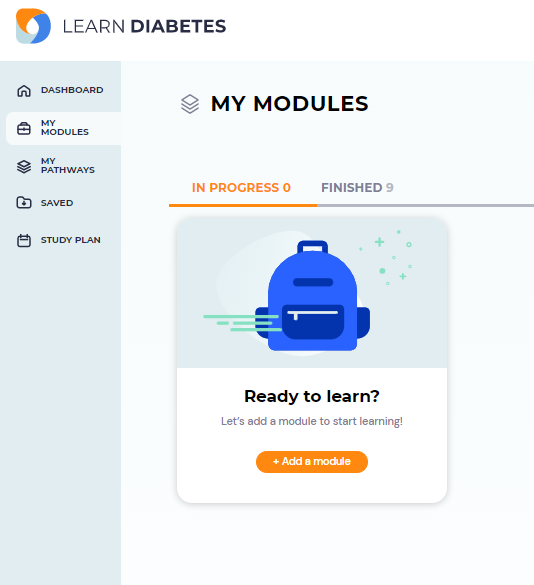 On the left, there is a navigation panel with five options.
My Modules and My Pathways show what learning materials are currently in progress and what is completed.











Saved is the folder where individuals can store lessons that they would like to revisit. 

Click on the Save button at the top right corner of a lesson to add it to the Saved folder.
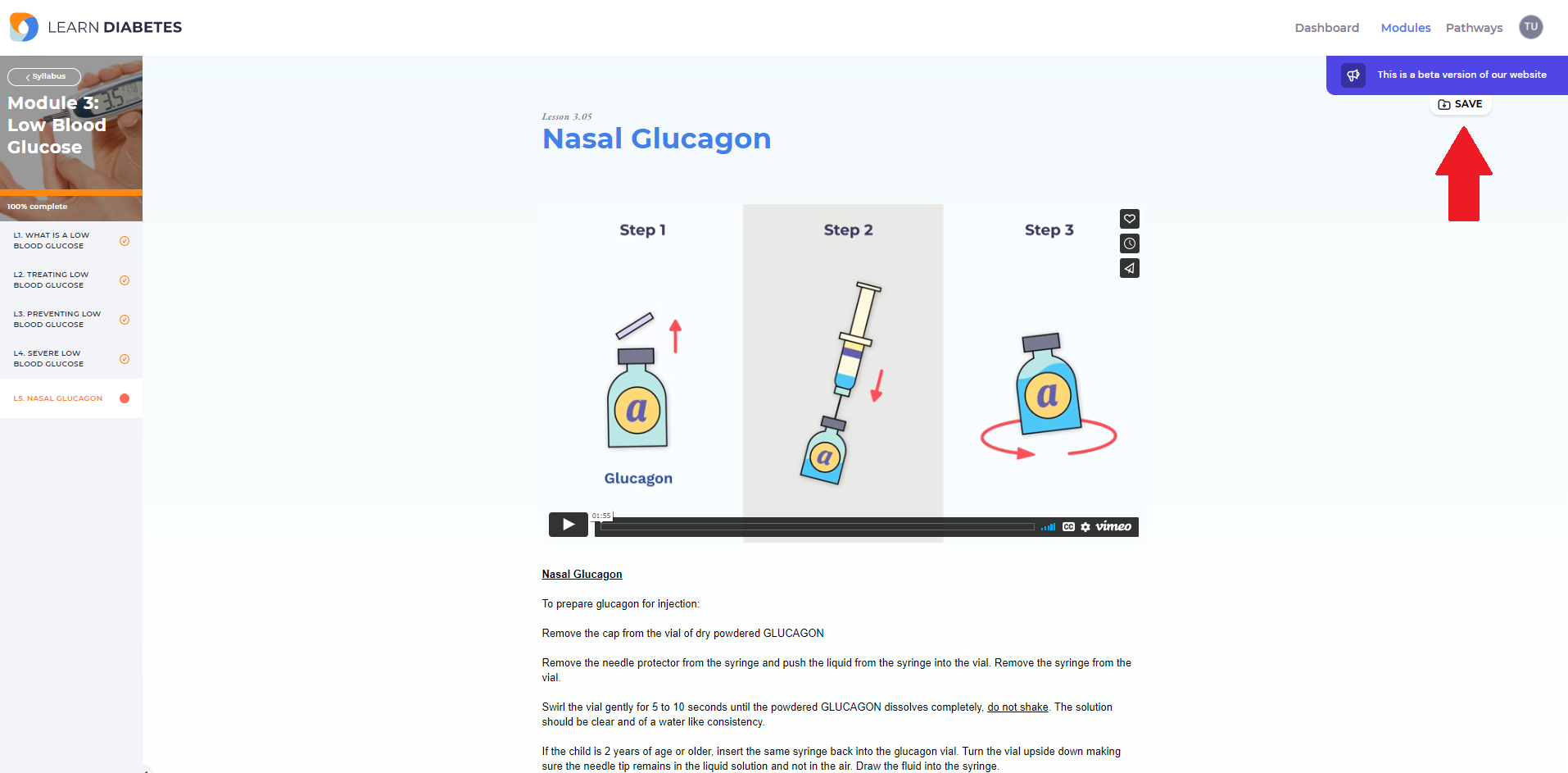 12
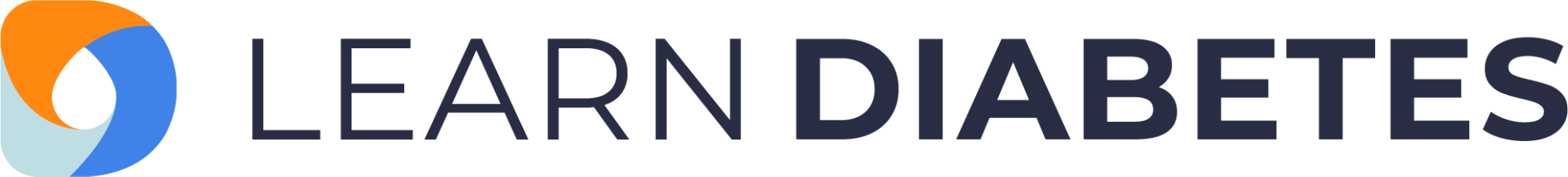 Learners can set up a simple study plan to establish learning targets for each week.




They can also see the list of badges earned and get a sneak peak of the ones that are available for collection.
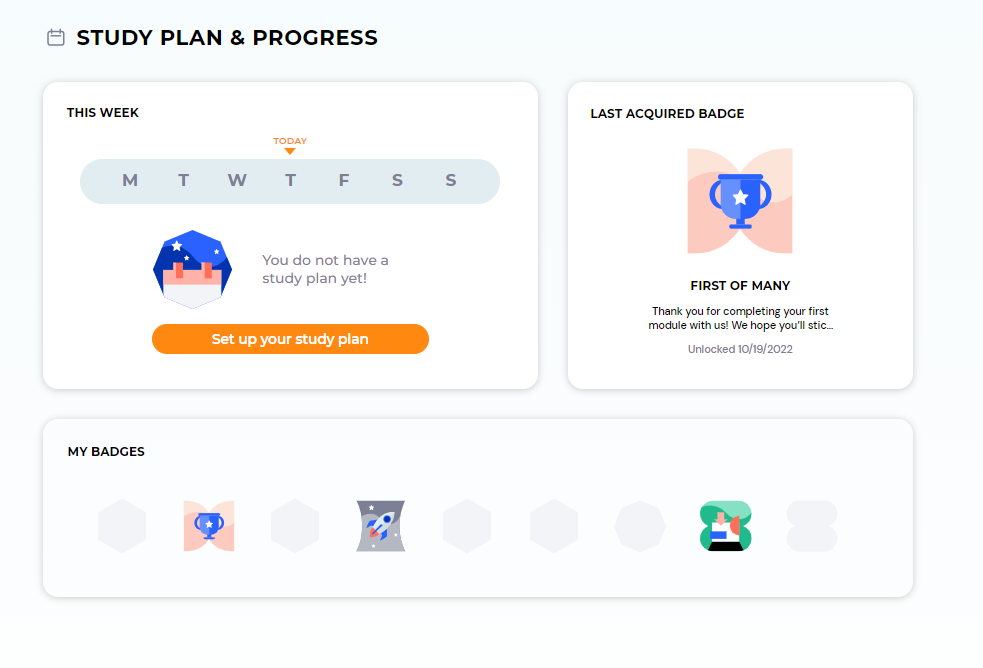 13
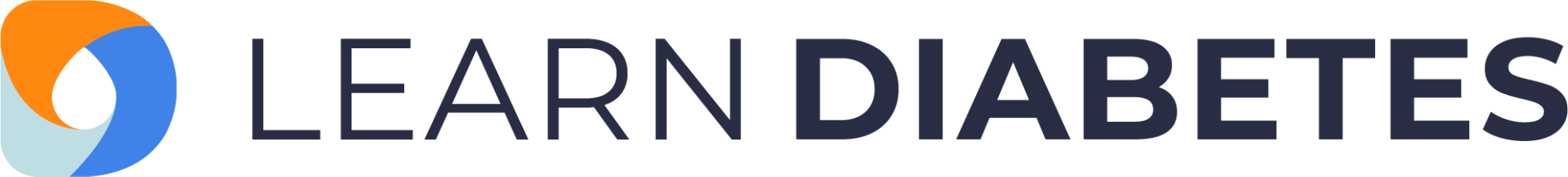 Health Care Providers FAQ
What topics are currently covered in LearnDiabetes?
Foundations of Diabetes: This pathway explores the basics of T1D and its management. Modules include: Checking BG, Low BG, Insulin, Diabetes and Everyday Diet, Basal-Bolus, Physical Activity, High BG and Ketones, Sick Day Management

How could this platform be used by diabetes educators?
LearnDiabetes does not intend to replace traditional teaching. Diabetes educators can incorporate this tool into their teaching based on the needs of the family.
It could also be introduced to families while they are awaiting their teaching sessions.

What are future learning pathways in development?
Diabetes Technologies
Transitions Across Your Diabetes Journey

Is account registration required to access the learning modules?
LearnDiabetes is free for everyone to use.
Registration is not required to view the learning modules but it provides tracking of the learning journey, access to the dashboard and gamification features.

Accessibility Considerations:
The optimal experience to use LearnDiabetes is using a PC/laptop as it is a web-based application. Tablet and mobile phone access will have fewer functionalities available.
Only available in English at this time.
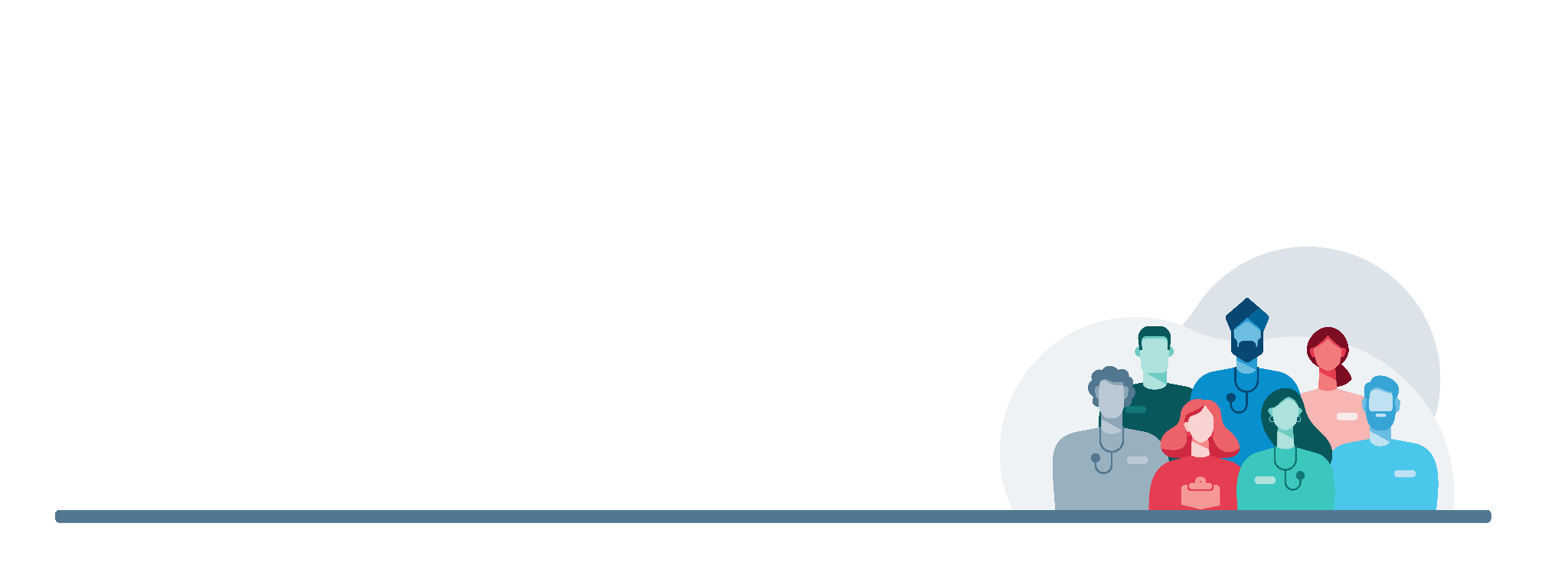 14
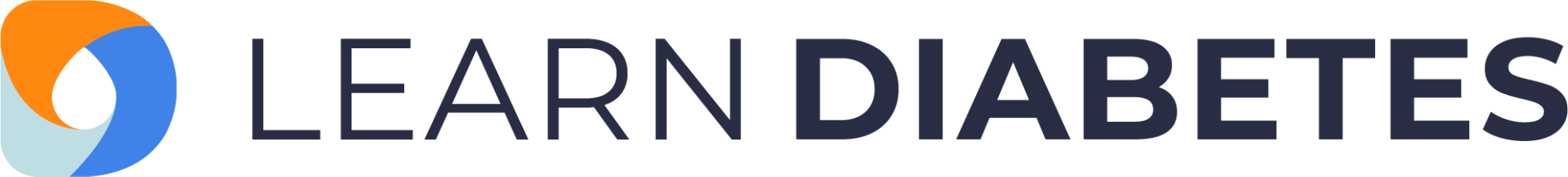 Foundations of Diabetes Pathway Overview
15
Foundations of Diabetes Pathway Overview
16